Agencia de Servicios Fronterizos de Canadá (ASFC)
Conferencia Regional sobre Migración (CRM)Taller sobre consultores de inmigración inescrupulosos Del 15 al 17 de diciembre de 2014Ciudad de Guatemala, Guatemala
PROTECCIÓN · SERVICIO · INTEGRIDAD
Agencia de Servicios Fronterizos de Canadá
Vela por la seguridad y prosperidad de Canadá a través de la gestión del acceso de personas y bienes hacia y desde Canadá 
Cuenta con 13,000 empleados, entre ellos, más de 7,200 oficiales uniformados de la ASFC
En 1,200 lugares en todo el país: 119 pasos fronterizos terrestres y 13 aeropuertos internacionales
En 39 lugares a nivel internacional
PROTECCIÓN · SERVICIO · INTEGRIDAD
Fraude de inmigración
En el pasado, la inmigración irregular a Canadá consistía, en su mayoría, de migrantes que aprovechaban nuestros procesos generosos de otorgamiento de refugio. En muchos casos, había personas que facilitaban la obtención de documentos falsos a sus clientes con el fin de facilitarles su viaje y además, proporcionaban información falsa para respaldar las solicitudes de la condición de refugiado de estos migrantes.
Con el incremento de la seguridad de los documentos de viaje y el hecho que las líneas aéreas y autoridades fronterizas examinan con más cuidado los pasaportes, hemos observado una reducción a nivel mundial en el número de documentos de viaje fraudulentos detectados; sin embargo, ahora los facilitadores se están centrando en procesos legítimos (por ejemplo, obtener documentos de identidad falsos para respaldar las solicitudes de visas de sus clientes o presentar ofertas de trabajo falsas para respaldar el ingreso de sus clientes como residentes temporales o permanentes).  
El flujo de migrantes a través de las fronteras es controlado cada vez más por redes de criminales. Dadas las políticas de inmigración más estrictas en los países de destino y la tecnología más avanzada para monitorear los cruces de fronteras, los migrantes ilegales recurren cada vez más a la ayuda de personas o grupos organizados que se dedican al tráfico ilícito de personas.
PROTECCIÓN · SERVICIO · INTEGRIDAD
Capacidad de inteligencia y aplicación de la ley por parte de la ASFC
Investigación y aplicación de la Ley de Aduanas (CA) y la Ley de Inmigración y Protección de Refugiados (IRPA)
Inteligencia (recolección y análisis de información en apoyo de la administración y aplicación de las leyes IRPA y CA)
Aplicación de la ley en el interior del país (arresto, detención, remoción bajo las disposiciones reglamentarias de la ley IRPA)
Investigaciones penales (investigación y enjuiciamiento de conformidad con las leyes IRPA y CA)
4
PROTECCIÓN · SERVICIO · INTEGRIDAD
Prioridades de aplicación de la ley e inteligencia de la ASFC
Las actividades se llevan a cabo antes de llegar a frontera, en las fronteras y en el territorio nacional.
5
PROTECCIÓN · SERVICIO · INTEGRIDAD
Infracciones a la ley IRPA por parte de consultores
Hay dos secciones de la ley IRPA que abordan principalmente las infracciones cometidas por consultores ilegales:

Asesoramiento para hacer declaraciones falsas: Toda persona que, a sabiendas, asesora, induce, ayuda o incita o intenta asesorar, inducir, ayudar o incitar a cualquier persona a que, directa o indirectamente, haga declaraciones falsas u omita hechos materiales relacionados con un asunto de relevancia que provoquen o puedan provocar un error en la aplicación de la ley arriba mencionada, es culpable de un delito.

			Acusación =  <$100,000 y/o < 5 años
		Sumario = <$50,000 y/o < 2 años

Representación o asesoramiento para consideración: Ninguna persona deberá representar o asesorar a sabiendas, directa o indirectamente, a una persona para consideración (u ofrecer hacerlo) en relación con un juicio relacionado con esta ley o la aplicación de la misma. 

			Acusación =  <$100,000 y/o < 2 años
			Sumario = <$20,000 y/o < 6 meses
PROTECCIÓN · SERVICIO · INTEGRIDAD
Proceso penal de investigación
Las investigaciones de casos de fraude de consultores son complejas, toman mucho tiempo y requieren de una inversión considerable de recursos.
  
Muchas veces se inician como resultado de una referencia de información de inteligencia, Ciudadanía e Inmigración de Canadá (CIC), un miembro del público en general o el Consejo Regulador de Consultores de Inmigración de Canadá (ICCRC).

La recopilación de pruebas incluye lo siguiente:
Ejecución de órdenes de registro
Entrevistas a múltiples personas
Operativos de vigilancia para obtener pruebas

Las prioridades se establecen sobre la base de la urgencia del caso, disponibilidad de pruebas e interés público para proceder, y se incluye la consideración de factores agravantes.

Posteriormente, los casos son remitidos al Servicio Público de Enjuiciamiento de Canadá para iniciar el juicio.

La duración del procesamiento de un caso, desde la investigación hasta el juicio, puede ser de dos a cinco años.
PROTECCIÓN · SERVICIO · INTEGRIDAD
Estadísticas de investigaciones de casos de fraude de consultores  De enero 2008 a noviembre de 2014
8
PROTECCIÓN · SERVICIO · INTEGRIDAD
Desafíos relativos al enjuiciamiento de delitos de consultores
Las consignaciones podrían no incluir suficiente información como para poder iniciar una investigación; es necesario examinar más a fondo las pruebas en los procesos penales.
Puede ocurrir que, al momento de iniciar la investigación, las pruebas contenidas en los archivos de las solicitudes hayan sido destruidas. 
Los migrantes son reacios a reportar delitos por temor a incriminarse a sí mismos o por temor a ser deportados de Canadá.
Consultores que operan fuera de Canadá: no es posible aplicar las leyes canadienses y puede ser que en el otro país la actividad no esté tipificado como delito. 
Algunos clientes presentan acusaciones faltas por haber obtenido resultados negativos a sus solicitudes.
PROTECCIÓN · SERVICIO · INTEGRIDAD
Ejemplos de éxitos
Fraude de inmigración

El 15 de octubre de 2014, el Sr. Xun Wang, propietario de dos negocios de consultoría de inmigración sin licencia localizados en el área metropolitana de Vancouver, fue acusado de haber cometido múltiples delitos de fraude.

La ASFC confirmó que el Sr. Wang fue acusado de haber cometido 6 delitos de inmigración y 4 delitos del código penal en relación con 165 casos. Los cargos se presentaron después de realizar una investigación prolongada.

Mr. Wang aconsejaba a extranjeros a que 
hicieran declaraciones engañosas o falsas en 
sus solicitudes de renovación de permiso de 
residencia permanente, con el fin de ayudar a 
sus clientes a mantener la condición ficticia de 
residente permanente y obtener la ciudadanía 
canadiense. 

Además, se acusó al Sr. Wang de haber cometido un delito de evasión de impuestos y 2 delitos de obtención fraudulenta de reembolsos o créditos, después de una investigación independiente realizada por la Agencia de Impuestos de Canadá.
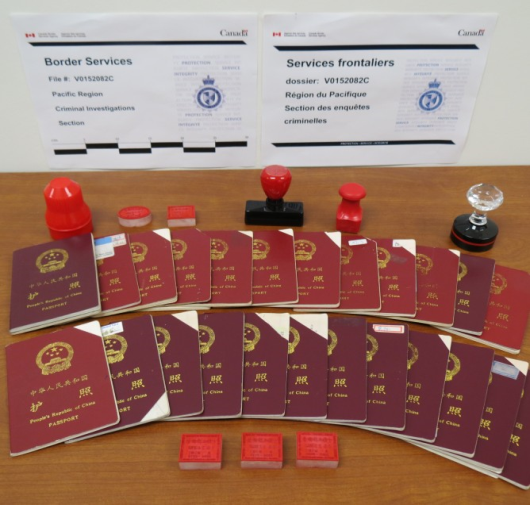 PROTECCIÓN · SERVICIO · INTEGRIDAD
Ejemplos exitosos
Asesoramiento para hacer declaraciones falsas

El 2 de diciembre de 2014, en la Corte Suprema de Justicia la Sra. Wei REN, también conocida como Christine Molson, se declaró culpable de haber cometido 5 delitos de asesoramiento para hacer declaraciones falsas, según se estipulan en la Sección 126 de la ley IRPA. 
La audiencia de sentencia está programada para el 13 de marzo de 2015, y se está buscando dictar una sentencia de 2.5 años de prisión.  
Matrimonio por conveniencia

El 16 de enero de 2014 se condenó al Sr. Amadou Niang a cumplir una sentencia de 2 años menos un día en la comunidad y se le impuso una multa de $42,000. El Sr. Niang fue acusado de haber cometido 42 delitos relacionados en el año 2010. 
 
La policía afirma que el Sr. Niang, un consultor de inmigración inescrupuloso, fue el autor intelectual de un esquema de matrimonios por conveniencia que posiblemente implicó a 630 personas y 315 matrimonios sospechosos.
PROTECCIÓN · SERVICIO · INTEGRIDAD
Hacia adelante
Fortalecer las alianzas a nivel nacional e internacional 
Incrementar la calidad de las consignaciones judiciales–  lineamientos para consignaciones en apoyo a socios
Asegurar que la inteligencia se enfoque en el fraude de inmigración

Nuestra capacidad de identificar casos de fraude de inmigración y tomar las medidas pertinentes es fundamental para que logremos cumplir con nuestro mandato de seguridad pública y nacional, y asegurar la confianza pública en nuestro sistema de inmigración.
PROTECCIÓN · SERVICIO · INTEGRIDAD